On the Subjective Assessment of the Perceived Quality of Medical Images and Videos
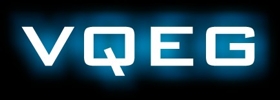 Lucie Lévêque1, Meriem Outtas2,Lu Zhang2, Hantao Liu3

1 Université Gustave Eiffel, Lyon, France 2 INSA, Rennes, France
3 Cardiff University, Cardiff, United Kingdom
Dec. 2020
Introduction
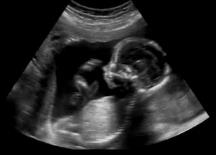 US
Medical imaging
Radiology (1 billion exams per year)
Cardiology
Pathology
Ophthalmology

	      + advances in telemedicine		
			= large amounts of visual content
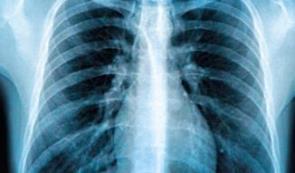 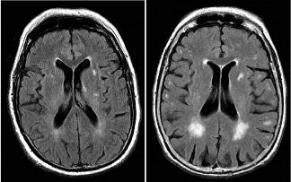 X-ray
MRI
Introduction
Background
Distortions or artifacts may be induced
Acquisition, processing, compression, transmission, display
May affect perceived quality and diagnostic quality

Quality of Experience (QoE)
Degree of delight or annoyance of the user ofan application or a service*
Clinical success
*P. Le Callet et al.,Qualinet White Paper 2012
Introduction
Objective
Minimise clinical errors caused by poor image quality

Medical image perception research
Understand how medical professionals perceive the quality of distorted medical images and videos
Review of the methodologies
used in the literature forpsychovisual experiments
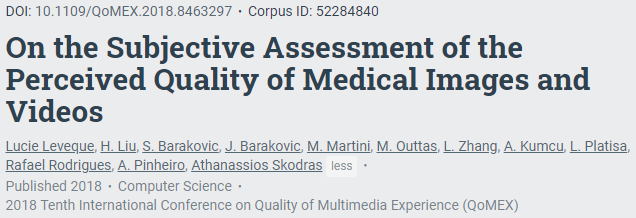 Review of the methodologies
Subjective quality assessment
*ITU-R BT. 500-13, 2002
ITU-R BT. 1788, 2007
ITU-R BT. 500-13, 2012
Methodologies suggested by the ITU*
Single or multi stimulus
Quality or distortion scale
Discrete or continuous scale

Developed with and for natural imagesbut also used with medical contents
Excellent
Good
Fair
Poor
Bad
Twelve studies
6
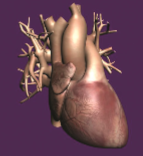 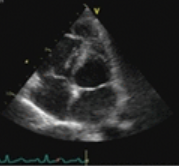 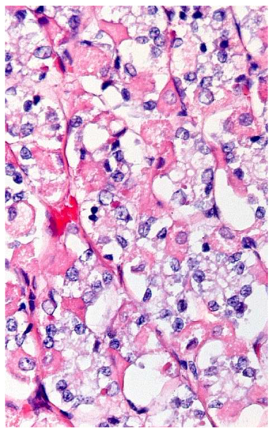 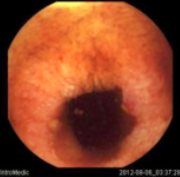 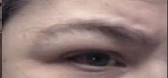 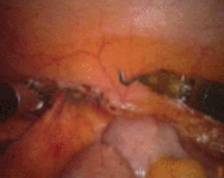 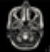 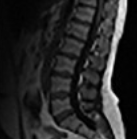 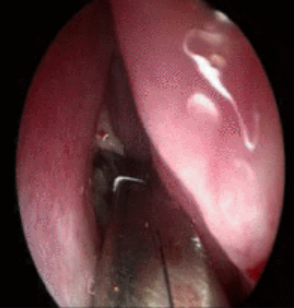 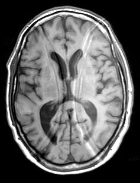 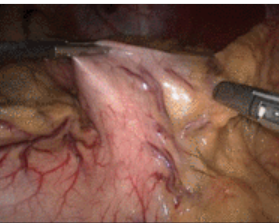 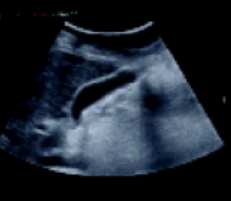 Single stimulus methods
Multi stimulus methods
Multi stimulus methods
Multi stimulus methods
Discussion
Single vs. multi stimulus
Single stimulus methods
+: quick
+: avoid potential vote inversion
-: score drift

New methods combine advantages of single and doublestimulus methods (SAMVIQ*)
*F. Kozamernik et al.SMPTE Motion Imaging Journal 2005
Discussion
QoE influential factors (IFs)
System IFs
Content/media-related IFs (scene, distortion, etc) well-dealt
Network and device-related IFs forgotten
Context IFs
Different environments/conditions but with no consideration
Applications, clinical factors, requirements, data, modalities…
Human IFs
Low-level processing (physical, emotional): not considered
High-level processing (demographic): considered
Discussion
*ITU-R BT.500-11, 2012
Statistical analyses
Dubious scores
Outlier detection and subject exclusion procedure* (5/12)

Medical context
Participants consistent in scoring?
ANOVA: compare groups by expertise (3/12)
Correlation analysis: evaluate existing quality metrics (4/12)
Regression analysis: define quality thresholds (2/12)
Bibliography
[1] P. Kara, P. Kovacs, S. Vagharshakyan, M. Martini, S. Imre, A. Barsi, and T. Balogh, “Perceptual Quality of Reconstructed Medical Imageson Projection-Based Light Field Displays”, eHealth 360, pp. 476-483, 2017.[2] L. Platisa, L. Van Brantegem, Y. Vander Haeghen, C. Marchessoux, E. Vansteenkiste, and W. Philips, “Psycho-visual evaluation of imagequality attributes in digital pathology slides viewed on a medical color LCD display”, Proceedings of SPIE Medical Imaging, vol. 8676, 2013.[3] B. Tulu, and S. Chatterjee, “Internet-based telemedicine: An empirical investigation of objective and subjective video quality”, Decisions Support Systems, vol. 45, pp. 681-696, 2008.[4] J. Suad, and W. Jbara, “Subjective quality assessment of new medical image database”, International Journal of Computer Engineeringand Technology, vol. 4, pp. 155-164, 2013.[5] A. Chaabouni, Y. Gaudeau, J. Lambert, J.-M. Moureaux, and P. Gallet, "Subjective and objective quality assessment for H.264 compressed medical video sequences”, Proceedings of the 4th International Conference in Image Processing, pp. 1-5, 2014.[6] B. Münzer, K. Schoeffmann, L. Böszörmenyi, J. Smulders, and J. Jakimowicz, "Investigation of the Impact of Compression on thePerceptual Quality of Laparoscopic Videos," IEEE 27th International Symposium on Computer-Based Medical Systems, pp. 153-158, 2014.[7] M. Razaak, M. Martini, and K. Savino, “A study on quality assessment for medical ultrasound video compressed via HEVC”, IEEE Journal of biomedical and health informatics, vol. 18, pp. 1552-1559, 2014.[8] M. A. Usman, M. R. Usman, and S. Shin, "Quality assessment for wireless capsule endoscopy videos compressed via HEVC: Fromdiagnostic quality to visual perception", Computers in Biology and Medicine, vol. 91, pp. 112-134, 2017.[9] N. Nouri, D. Abraham, J. Moureaux, M. Dufaut, J. Hubert, and M. Perez, "Subjective MPEG2 compressed video quality assessment:Application to tele-surgery", IEEE International Symposium on Biomedical Imaging: From Nano to Macro, pp. 764-767, 2010.[10] L. Chow, H. Rajagopal, R. Paramesran, and Alzheimer's Disease Neuroimaging Initiative, "Correlation between subjective and objective assessment of magnetic resonance (MR) images", Magnetic Resonance Imaging, vol. 34, pp. 820-831, 2016.[11] H. Liu, J. Koonen, M. Fuderer, and I. Heynderickx, "The relative impact of ghosting and noise on the perceived quality of MR images",IEEE Transactions on Image Processing, vol. 25, pp. 3087-3098, 2016.[12] L. Lévêque, W. Zhang, P. Parker, and H. Liu, “The Impact of Specialty Settings on the Perceived Quality of Medical Ultrasound Video”,IEEE Access, vol. 5, pp. 16998-17005, 2017.
New study
*National Research Council,The National Academies Press, 1996
Telemedicine
Remote medical practice using informationand communication technologies to improve access to care*
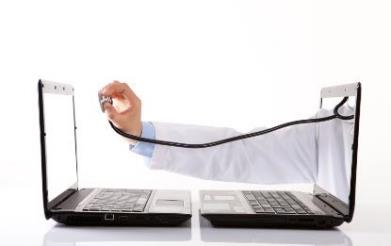 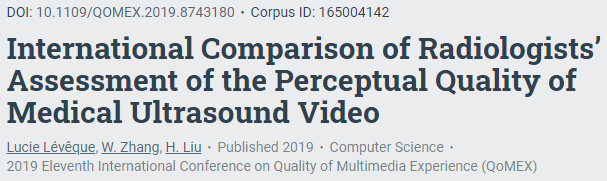 Introduction
Background
Tele-assistance: more demanding circumstances
Transmission and use of medical videos
Real-time

Distortion in visual signal
Perceived quality modified*
Impact on the medical practice
*L. Lévêque et al.,IEEE Access, 2017
Video quality assessment
Stimuli
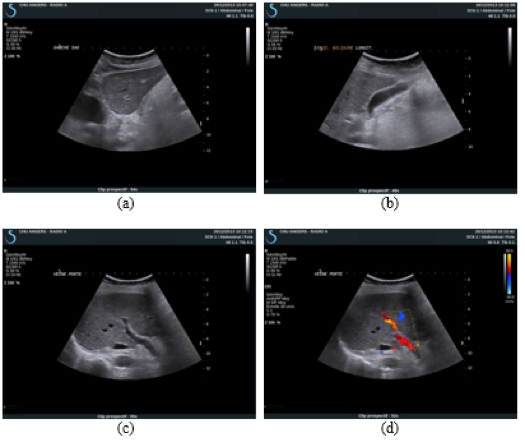 Four source videosHepatic ultrasoundNo pathology12 seconds1920×1080 pixels25 fps
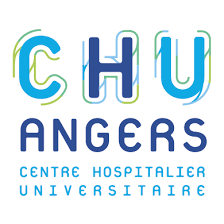 Video quality assessment
Stimuli
Videos compressed using 2 recognised codecs:
3 videos created for each source using H.264
4 videos created for each source using HEVC

Database of 32 stimuli(4 source stimuli+ 28 compressed stimuli)
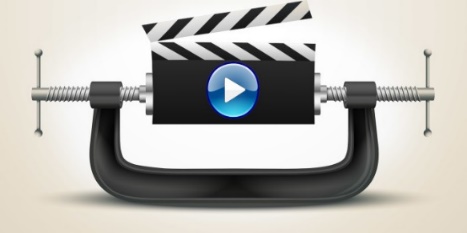 Video quality assessment
*F. Kozamernik et al.,SMPTE Motion Imaging Journal,2005
Methodology
SAMVIQ* modified to take into account radiologists’ needs
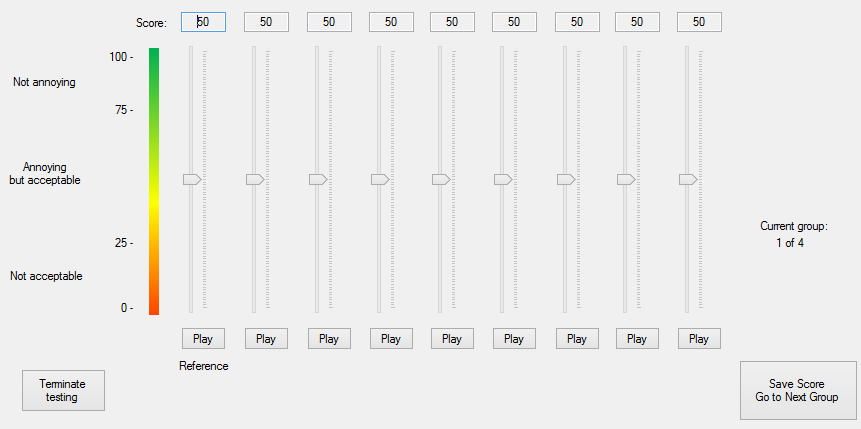 Video quality assessment
Participants
8 expert radiologists from Angers University Hospital, France
5 expert radiologists from Xi’an Children’s Hospital, China

Radiology reading room (controlled environment)
Dell UltraSharp 27’’, calibrated to DICOM GSDF
60 cm viewing distance
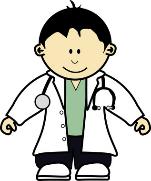 Results
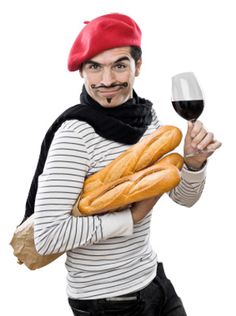 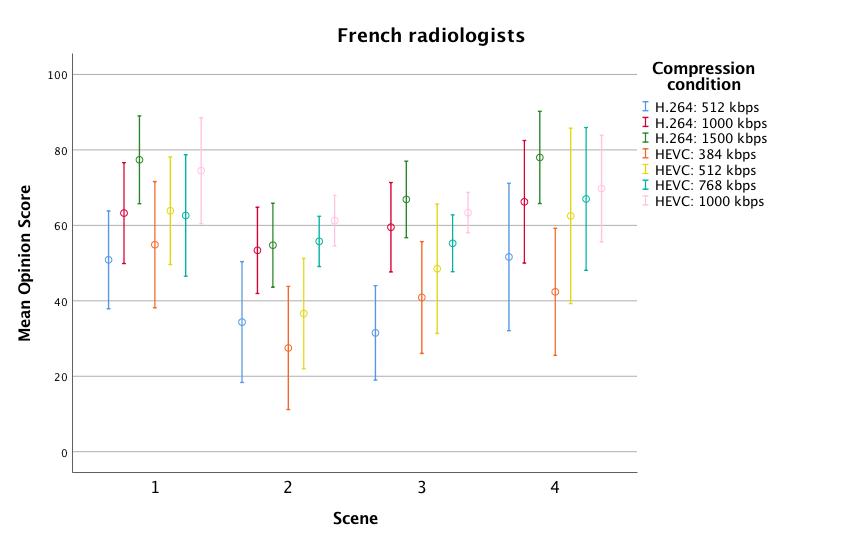 Hello
Results
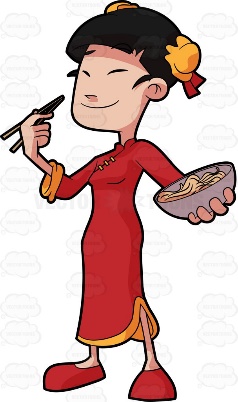 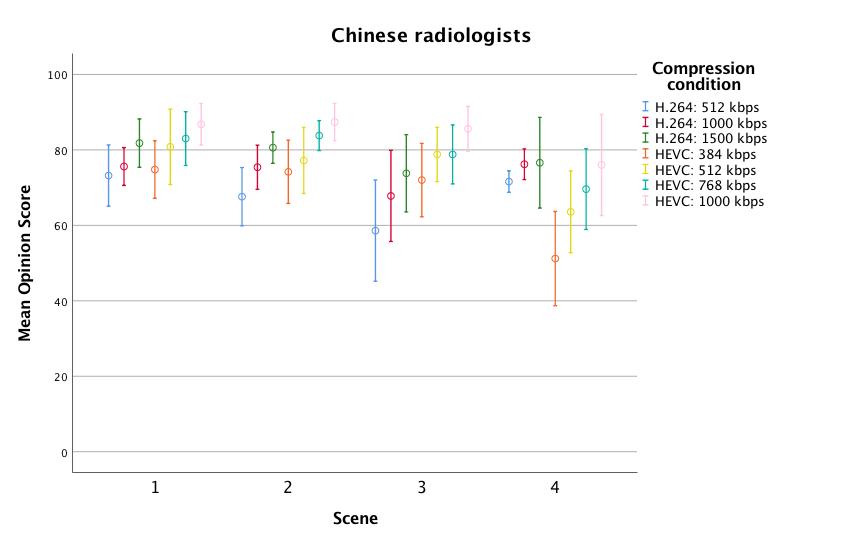 Hello
Results
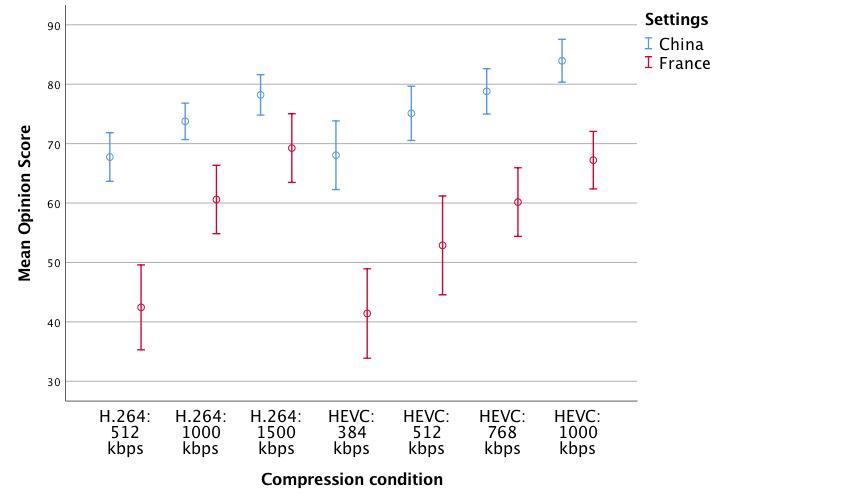 Comparison
Hello
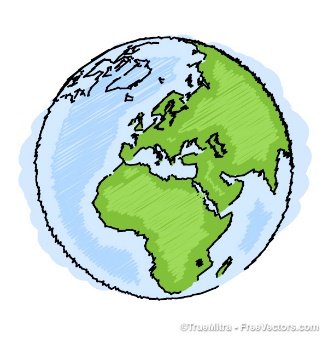 Conclusions
Presentation of methodologies used for the subjectiveassessment of medical images and videos

Recommendations for future studies
Incorporate clinical IFs
Carefully select observers (expertise level/specialty)
Use outlier detection methods, transform raw scores

International comparison: French and Chinese radiologistsdifferently perceive distortion (French scored lower)
Thank you for your attention 
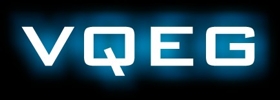 lucie.leveque@univ-eiffel.fr
Video Quality Experts GroupQuality Assessment for Health Applications (QAH)
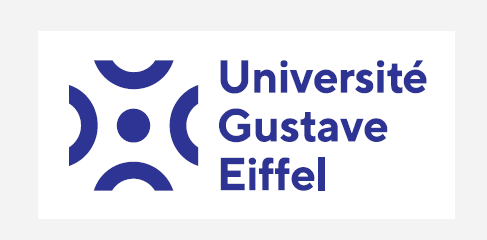 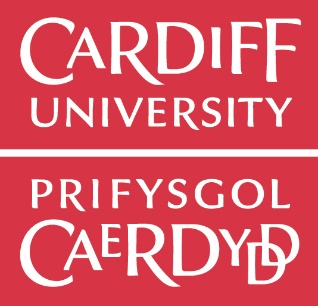 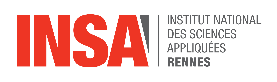